Chapter 2 – Atoms, Molecules, and Ions
Copyright ©2017 Cengage Learning. All Rights Reserved.
Table of Contents
(2.5)	The modern view of atomic structure: An 			introduction
(2.6)	Molecules and ions
(2.7)	An introduction to the periodic table
(2.8)	Naming simple compounds
Atomic Structure
Electrons are negatively charged particles that are found outside the nucleus
The nucleus contains: 
Protons: Contain positive charge that is equal in magnitude to the electron’s negative charge
Neutrons: Contain no charge and have virtually the same mass as a proton
Atoms of different elements show different chemical behavior
Copyright © Cengage Learning. All rights reserved
3
Table 2.1 - The Mass and Charge of the Electron, Proton, and Neutron
The Nucleus
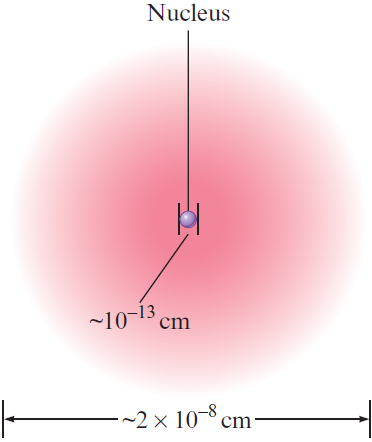 Small compared to the overall size of the atom
High in density 
Accounts for almost all of the atom’s mass
Copyright © Cengage Learning. All rights reserved
5
Isotopes
Atoms with the same number of protons but different numbers of neutrons
Depict almost identical chemical properties
In nature, most elements contain mixtures of isotopes
Copyright © Cengage Learning. All rights reserved
6
Figure 2.15 - Two Isotopes of Sodium
Identifying Isotopes
Atomic number (Z): Number of protons
Written as a subscript 
Mass number (A): Total number of protons and neutrons
Written as a superscript
Mass number
Element symbol
Atomic number
Copyright © Cengage Learning. All rights reserved
8
Critical Thinking
The average diameter of an atom is 2×10–10 m
What if the average diameter of an atom were 1 cm? 
How tall would you be?
Interactive Example 2.2 - Writing the Symbols for Atoms
Write the symbol for the atom that has an atomic number of 9 and a mass number of 19
How many electrons and how many neutrons does this atom have?
Interactive Example 2.2 - Solution
The atomic number 9 means the atom has 9 protons
This element is called fluorine, symbolized by F
The atom is represented as follows:


The atom is called fluorine nineteen
Interactive Example 2.2 - Solution (Continued)
Since the atom has 9 protons, it also must have 9 electrons to achieve electrical neutrality
The mass number gives the total number of protons and neutrons, which means that this atom has 10 neutrons
Exercise
How many protons and neutrons are in the nucleus of each of the following atoms? 
In a neutral atom of each element, how many electrons are present?

79Br
81Br
239Pu
133Cs
35 p, 44 n, 35 e
35 p, 46 n, 35 e
94 p, 145 n, 94 e
55 p, 78 n, 55 e
Copyright © Cengage Learning. All rights reserved
13
Chemical Bonds
Forces that hold atoms together in a compound
Can be formed by sharing of electrons 
Leads to the formation of a covalent bond 
Molecule: Collection of atoms
Copyright © Cengage Learning. All rights reserved
14
Chemical Formula
Symbols of elements used to indicate types of atoms present in the molecule 
Subscript indicates the relative number of atoms 
Example - Formula for carbon dioxide is CO2
Implies that each molecules of CO2 contains one atom of carbon and two atoms of oxygen
Methods of Representing Molecules
Structural formula: Depicts individual bonds in a molecule 
May or may not indicate the actual shape of the molecule 
Space-filling model: Illustrates the relative sizes of atoms and their relative orientations in a molecule 
Ball-and-stick model
Figure 2.16 - Structure of Methane
Ball-and-stick model
Space-filling model
Structural formula
Ion
Atom or group of atoms with a net positive or negative charge 
Chemical bonds can be a result of ionic attraction
Cation: Positive ion formed by losing electrons 
Anion: Negative ion formed by gaining electrons 
Ionic bonding: Force of attraction between oppositely charged ions
Copyright © Cengage Learning. All rights reserved
18
Ionic Solids
Solids containing oppositely charged ions 
Can consist of:
Simple ions
Example - Sodium chloride (common salt)
Polyatomic ions: Composed of many atoms
Example - Ammonium nitrate (NH4NO3)
Copyright © Cengage Learning. All rights reserved
19
Exercise
Would you expect each of the following atoms to gain or lose electrons when forming ions? 
What ion is the most likely in each case?

Ra 
In
P
Te
Loses 2 e– to form Ra2+
Loses 3 e– to form In3+
Gains 3 e– to form P3–
Gains 2 e– to form Te2–
Copyright © Cengage Learning. All rights reserved
20
The Periodic Table
A chart that provides information about elements 
Letters in boxes are symbols of elements 
Number above every symbol is the element’s atomic number
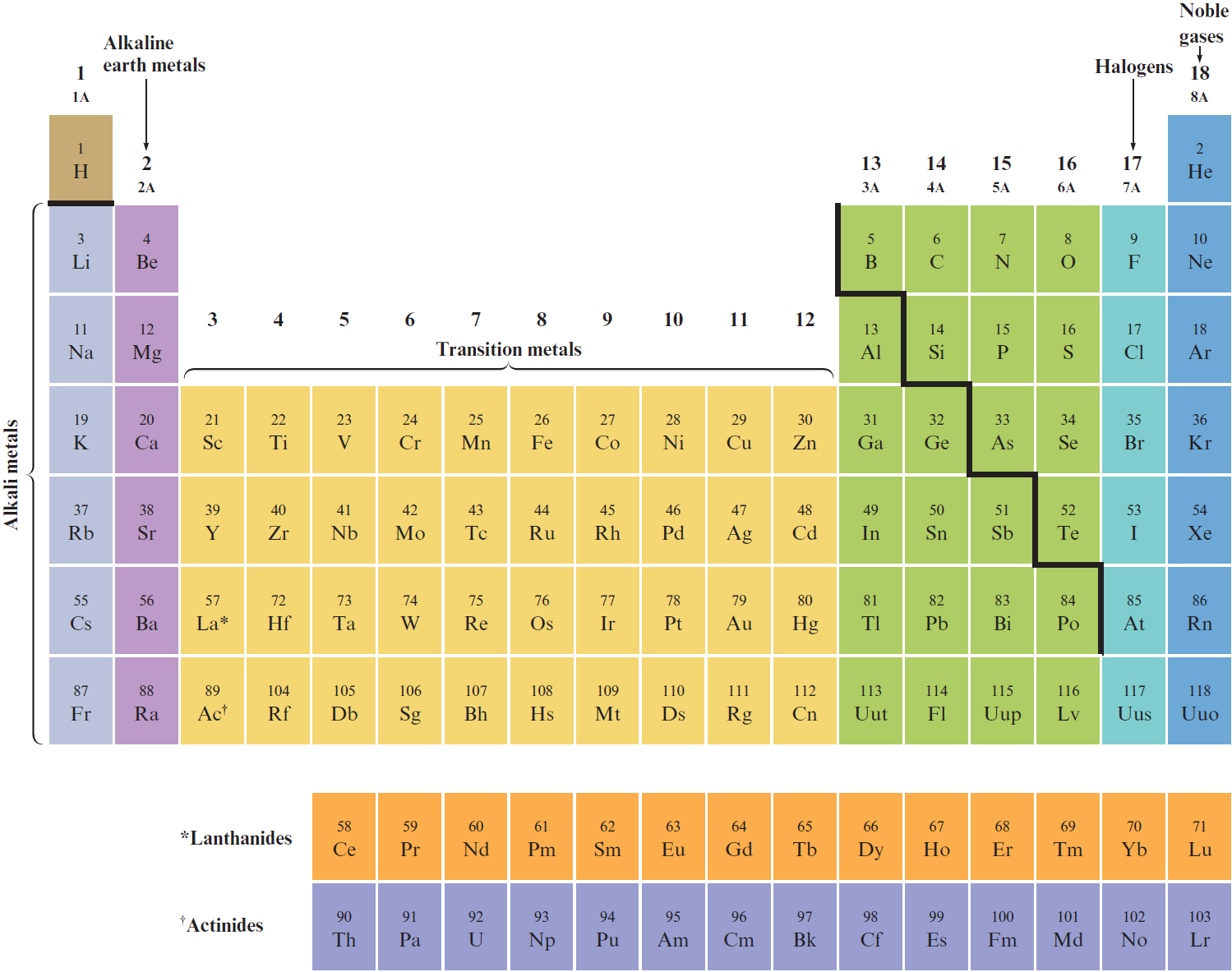 Atomic number
Element symbol (Hydrogen)
Copyright © Cengage Learning. All rights reserved
21
Structure of the Periodic Table
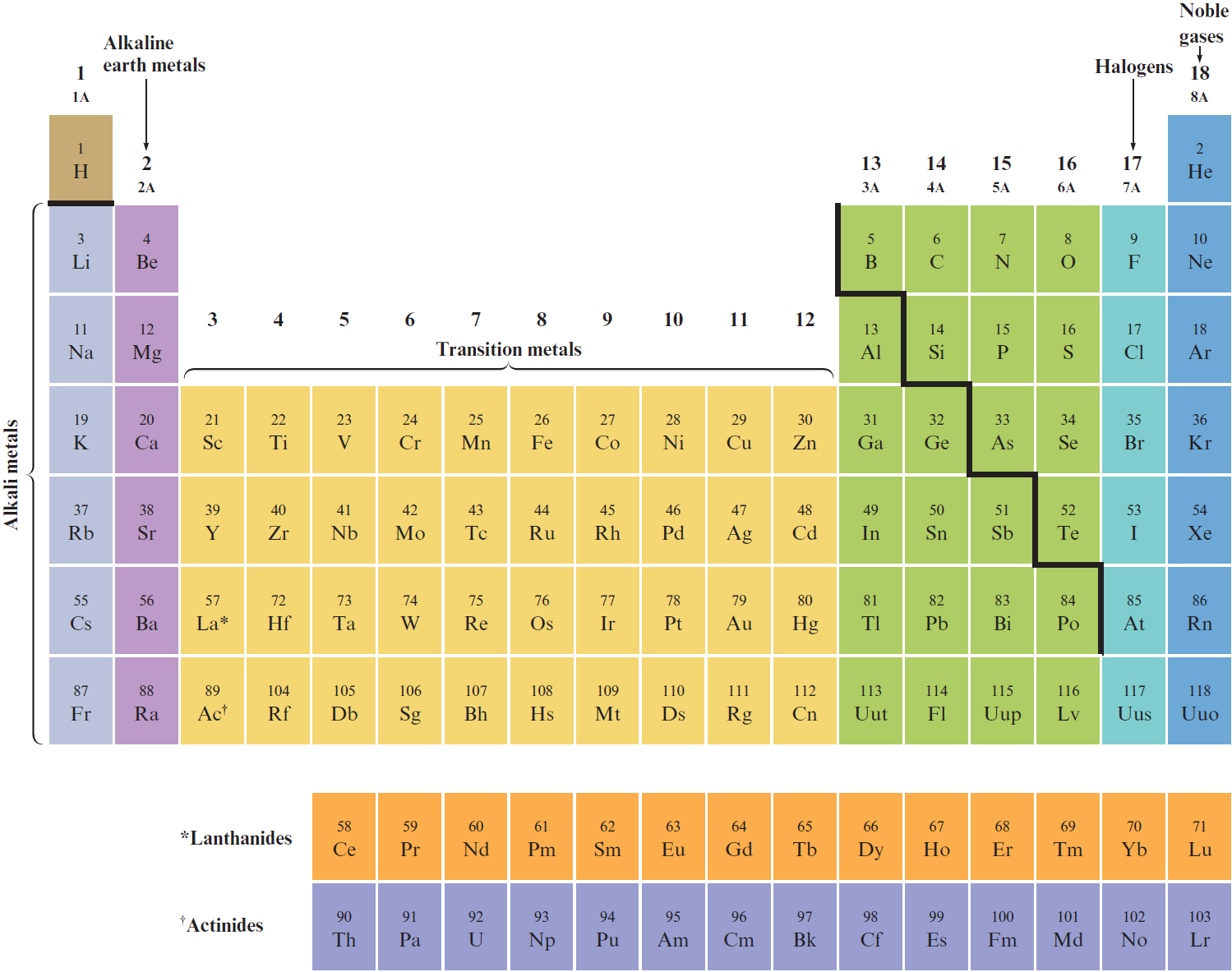 Groups or families: Elements in the vertical columns with similar chemical properties
Copyright © Cengage Learning. All rights reserved
22
Structure of the Periodic Table (Continued)
Periods: Horizontal rows of elements
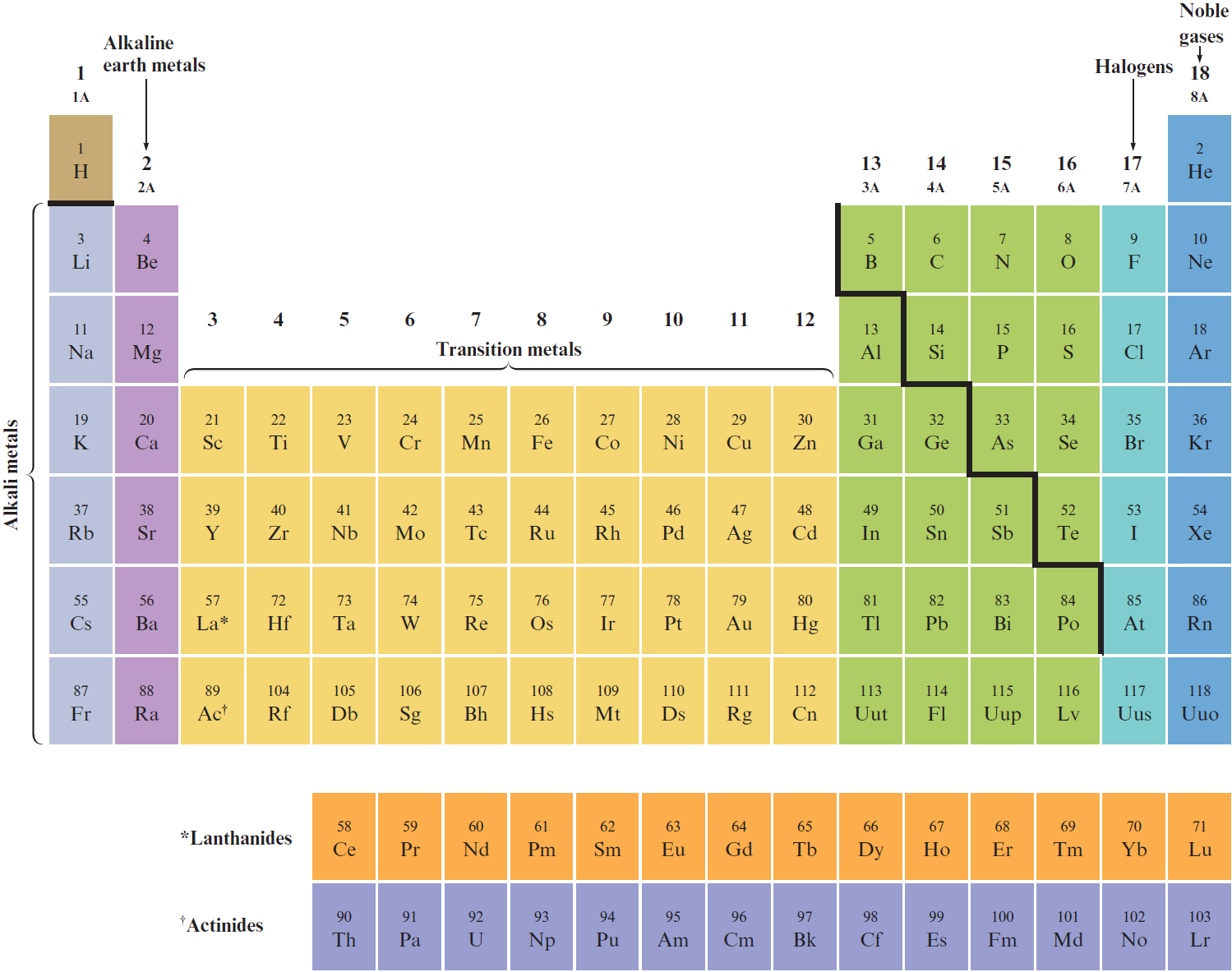 Copyright © Cengage Learning. All rights reserved
23
Table of Common Charges
Copyright © Cengage Learning. All rights reserved
24
Metals and Nonmetals
Metals
Lose electrons to form positive ions 
Efficient conductors of heat and electricity 
Malleable, ductile, and have lustrous appearance 
Nonmetals
Gain electrons to form negative ions
Appear in the upper-right corner of the periodic table 
Form covalent bonds
Copyright © Cengage Learning. All rights reserved
25
Binary Compounds
Composed of two elements
Include covalent and ionic compounds 
Binary ionic compounds: Contain a cation, which is written first in the formula, and an anion
Copyright © Cengage Learning. All rights reserved
26
Naming Binary Ionic Compounds (Type I)
The cation is always named first and the anion second
A monatomic cation takes its name from the name of the parent element
A monatomic anion is named by taking the root of the element name and adding –ide
Copyright © Cengage Learning. All rights reserved
27
Table 2.3 - Common Monatomic Cations and Anions
Interactive Example 2.3 - Naming Type I Binary Compounds
Name each binary compound
CsF
AlCl3
LiH
Copyright © Cengage Learning. All rights reserved
29
Interactive Example 2.3 - Solution
CsF is cesium fluoride
AlCl3 is aluminum chloride
LiH is lithium hydride
Notice that, in each case, the cation is named first and then the anion is named
Copyright © Cengage Learning. All rights reserved
30
Binary Ionic Compounds (Type II)
Metals in such compounds form more than one type of positive ion
Naming
Charge on the metal ion must be specified
Roman numeral indicates the charge of the metal cation
Compounds containing transition metals usually require a Roman numeral
Elements that form only one cation do not need to be identified by a Roman numeral
Copyright © Cengage Learning. All rights reserved
31
Common Metals That Do Not Require a Roman Numeral
Group 1A elements 
Group 2A elements 
Aluminum 
Silver
Zinc
Copyright © Cengage Learning. All rights reserved
32
Critical Thinking
We can use the periodic table to tell us something about the stable ions formed by many atoms
For example, the atoms in column 1 always form 1+ ions
The transition metals, however, can form more than one type of stable ion
What if each transition metal ion had only one possible charge? 
How would the naming of compounds be different?
Copyright © Cengage Learning. All rights reserved
33
Figure 2.20 - Flowchart for Naming Binary Ionic Compounds
Interactive Example 2.6 - Naming Binary Compounds
Give the systematic name for each of the following compounds:
CoBr2
CaCl2
Given the following systematic names, write the formula for each compound:
Chromium(III) chloride
Gallium iodide
Interactive Example 2.6 - Solution (1)
Interactive Example 2.6 - Solution (2)
Polyatomic Ions
Assigned special names that must be memorized for naming compounds 
Oxyanions: Anions that contain an atom of a given element and different numbers of O2 atoms
When there are two elements in the series:
Name of the element with the smaller number of O2 atoms ends with -ite
Name of the element with the larger number of O2 atoms ends with -ate
Copyright © Cengage Learning. All rights reserved
38
Polyatomic Ions (Continued)
When more than two oxyanions make up a series:
Use the prefix hypo- (less than) to name members of the series with the fewest O2 atoms 
Use the prefix per- (more than) to name members of the series with the most O2 atoms
Copyright © Cengage Learning. All rights reserved
39
Table 2.5 - Common Polyatomic Ions
Interactive Example 2.7 - Naming Compounds Containing Polyatomic Ions
Give the systematic name for each of the following compounds:
Na2SO4
Mn(OH)2
Given the following systematic names, write the formula for each compound:
Sodium hydrogen carbonate
Sodium selenate
Interactive Example 2.7 - Solution (1)
Interactive Example 2.7 - Solution (2)
Binary Covalent Compounds (Type III)
Formed between two nonmetals
Naming binary covalent compounds
The first element in the formula is named first, using the full element name
The second element is named as if it were an anion
Prefixes are used to denote the numbers of atoms present
The prefix mono- is never used for naming the first element
Copyright © Cengage Learning. All rights reserved
44
Table 2.6 - Prefixes Used to Indicate Number in Chemical Names
Copyright © Cengage Learning. All rights reserved
45
Interactive Example 2.8 - Naming Type III Binary Compounds
Name each of the following compounds:
PCl5
PCl3
SO2
From the following systematic names, write the formula for each compound:
Sulfur hexafluoride
Sulfur trioxide
Copyright © Cengage Learning. All rights reserved
46
Interactive Example 2.8 - Solution
Copyright © Cengage Learning. All rights reserved
47
Figure 2.22 - A Flowchart for Naming Binary Compounds
Copyright © Cengage Learning. All rights reserved
48
Acids
Molecules in which one or more H+ ions are attached to an anion 
Naming acids
The acid is named with the prefix hydro- and the suffix -ic if the anion ends in -ide
Copyright © Cengage Learning. All rights reserved
49
Acids (Continued)
If the anion contains oxygen:
The suffix -ic is added to the root name if the anion name ends in -ate
The suffix -ous is added to the root name if the anion name ends in -ite
Copyright © Cengage Learning. All rights reserved
50
Critical Thinking
In this chapter, you have learned a systematic way to name chemical compounds
What if all compounds had only common names? 
What problems would this cause?
Figure 2.24 - Flowchart for Naming Acids
Copyright © Cengage Learning. All rights reserved
Exercise
Name each of the following compounds:
CuI 

S4N4

NaHCO3

BaCrO4
Copper(I) iodide
Tetrasulfur tetranitride
Sodium hydrogen carbonate or sodium bicarbonate
Barium chromate